素早く和了を目指す麻雀ゲームAIの開発
情報論理工学研究室
17-1-037-0216
中野圭悟
あらまし
麻雀について
研究の背景
研究の目的
AIの戦略
結果と考察
まとめと今後の課題
麻雀について
マンズ、ピンズ、ソウズの３種類の数牌と７種類の字牌を使うゲーム
手牌は13枚で、山から牌を1枚引き、必要ない1枚を捨てる
4つの面子と1つの雀頭を揃え、「役」を作ればあがる（和了する）ことができる
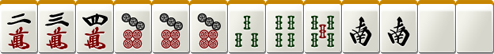 麻雀について
ツモあがり自分のツモであがること。他プレイヤーから均等に点数を貰う
ロンあがり他プレイヤーの捨て牌からあがること。振り込んだプレイヤーから全額点数を貰う

負けないためには振り込み（放銃）を避けることが重要
研究の背景
佐藤諒、西村夏夫、保木邦仁
　「有効牌を数えて牌効率をあげる面前全ツッパ麻雀AIの性能評価」（2014）

　有効牌が最も多くなるように打牌選択（鳴き、降りは考慮無し）
　　→和了率は上位プレイヤー程度
　　→放銃率、レートは上位プレイヤーと大きな差
研究の目的
素早くあがることをベースとし、鳴き、降りを使用し和了率を高く維持したまま放銃率を下げることで、強い麻雀AIを作成する
戦略
素早くあがる戦略（ベース）→図を用いて説明テンパイした際は即リーチをする。
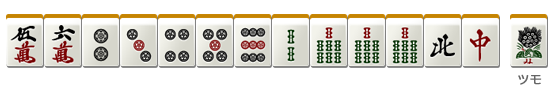 ①
仮の捨て牌を1つ選んで捨てる
1
2
3
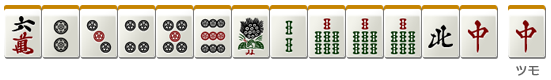 ②
次のツモ時の面子と雀頭を取り出し数える
面子数が最大であれば、待ち牌を数える
③
面子数が多いものを選択、同じ場合は待ち牌が多いものを選択
④
戦略
鳴きの戦略門前の際に役牌を鳴く。役牌を鳴いた後は有効牌を次々に鳴いて手を進める。
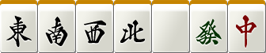 戦略
降りの戦略・ 他プレイヤーがリーチする・ 自分がリーチ出来ないまま山の残り牌が15枚を下回る（局の終盤になる）このどちらかの条件が満たされた時点で降りを開始降りの際に捨てる牌の優先度は、① 捨て牌、リーチ後の全プレイヤーの捨て牌② 捨て牌のスジである牌③ 既に場に1枚以上見えている字牌
結果と考察
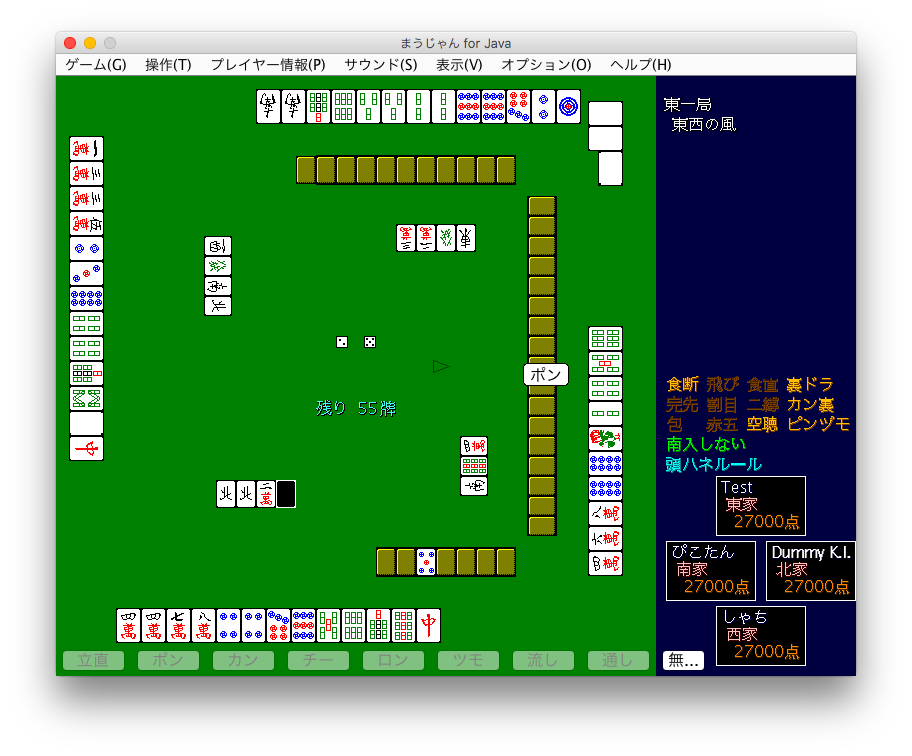 「鳴き」無し「降り」無しを戦略A、　
「鳴き」あり「降り」無しを戦略B、　
「鳴き」無し「降り」ありを戦略c、　
「鳴き」あり「降り」ありを戦略dとし、
「まうじゃん for Java」に付属のAI3つと東風戦を300戦行った。
結果と考察
統計学的に…

各順位の確率を25%とすると300回対戦した時、信頼区間95%となるのは20〜30%となる。
つまり、1位率及び4位率が20〜30%の範囲外ならば統計上有意な結果と言える。
結果と考察
戦略A（鳴き無し降り無し）

1位率と和了率が高いが、
4位率と放銃率も高く、総合的に強い戦略でないと示された。
結果と考察
戦略B（鳴きあり降り無し）

放銃率が高いが、和了率が抜けて高く、
そのおかげか1位率と平均順位も抜けて高くなった。また、降りをしていないにもかかわらず4位率が低くなった。

本研究で1番強い戦略となった。
結果と考察
戦略C（鳴き無し降りあり）

降りにより、放銃率と4位率が大きく下がった。
しかし、和了率も下がり、1位率と平均順位は戦略Aとほぼ変わらなかった。
結果と考察
戦略D（鳴きあり降りあり）

戦略Cと同じく、4位率と放銃率がとても低くなり、全体的に戦略Cより少し良い結果となった。

ただし、1位率、平均順位で同じ鳴きありである戦略Bより低くなってしまった。
まとめと今後の課題
降りを考慮しても平均順位が良くならなかった・ 麻雀における「攻め」と「守り」で真逆の行為　→　線引きが大切　　▶︎ 降りの条件の見直し（親で攻め重視、子で守り重視など）

鳴きは和了率に大きく貢献、1位率と平均順位が良くなった・ タンヤオ、三色同順などの簡単な役も鳴きで作ることで改良可能
参考文献（1/2）
石畑恭平、コンピュータ麻雀のアルゴリズム、工学社、(2007)
石畑恭平、まうじゃん的空間「まうじゃん for Java」     http://www.amy.hi-ho.ne.jp/ishihata/ maujong/ 
とつげき東北、おしえて!科学する麻雀、洋泉社、(2009)
とつげき東北、科学する麻雀、講談社、 (2004)
参考文献（2/2）
佐藤諒、西村夏夫、保木邦仁  有効牌を数えて牌効率をあげる面前全ツッパ麻雀AIの性能評価、研究報告ゲーム情報学 (GI)、2014-GI-31、11、 pp. 1–6、(2014) http://id.nii.ac.jp/1001/00099268/
麻雀 AI Microsoft Suphx が人間のトッププレイヤーに匹敵する成績を達成、Japan News Center、Mictosoft (2019/8/29) https://news.microsoft.com/ja-jp/2019/08/29/190829-mahjong-ai-microsoft-suphx/
ご静聴ありがとうございました
麻雀は「不確定非完全情報ゲーム」
　　不確定・・・ランダム要素（運要素）を含むこと
　　非完全情報・・・相手の手や行動が見えないこと
　　→効率の良い手の選択が難しく、強いAIの作成が難しい

　　　また、将棋や囲碁のようにプロの棋譜がないため、
　　　ディープラーニングによるAIの強化も難しい
役「リーチ」
　　・ 門前（鳴き無し）でテンパイすればよいのみ
　　・ 他プレイヤーに明確に宣言する
　　　　→他プレイヤーは振り込みを避けるため「降り」を行うことが多い
　　　　→相手が降りれば、振り込みが避けれる
　　・ あがることができれば、裏ドラによる点数加算の可能性
→シンプルかつ簡単で、得が多い役
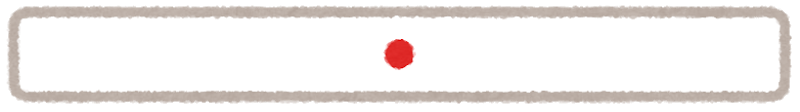 対戦させた付属AI（説明はマニュアルより引用）
　・ 「Dummy K.I.」 - 作者の分身
　・ 「ぴこたん」 - 慎重派
　・ 「しゃち」 - ノーマルな打ち筋
　全てのAIで鳴きの使用を確認　強さはあまり変わらない(少しだけ「しゃち」が好成績)